Chọn câu trả lời đúng.
1
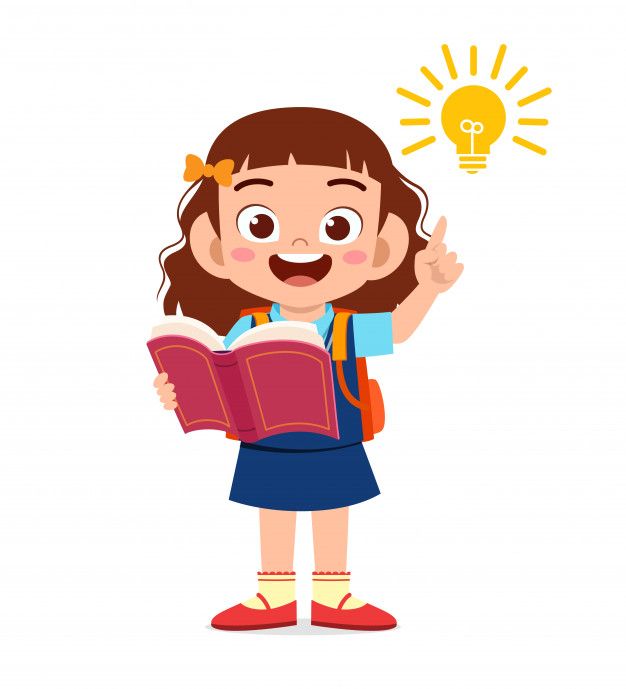 a) Hiệu của 783 và 745 là:
A. 38		B. 83		C. 48
b) Tổng của 564 và 82 là:
A. 646		B. 546		C. 38
c) Kết quả tính 347 + 30 – 96 là:
A. 377		B. 218		C. 281
2
Số
?
a)
390
46
?
– 45
+ 6
800
351
+ 63
– 600
?
?
+ 50
340
?
– 8
345
?
?
b)
263
200
255
3
Giải bài toán theo tóm tắt sau:
Tóm tắt
Mai cao             : 119 cm
Mi cao               : 98 cm
Mai cao hơn Mi : … cm?
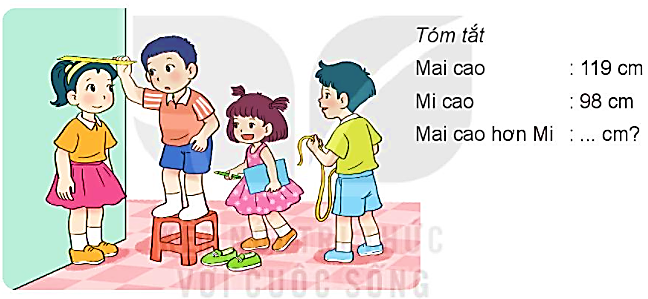 Bài giải
   Mai cao hơn Mi số xăng-ti-mét là:
119 – 98 = 21 (cm)
   Đáp số: 21 cm
Tìm chữ số thích hợp.
4
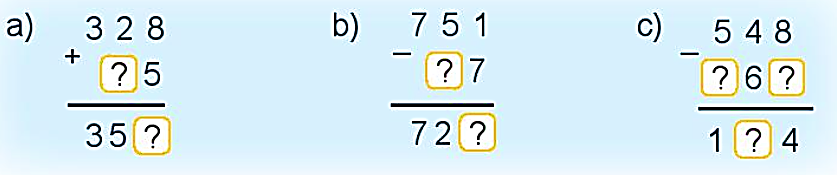 2
2
3
4
4
3
8
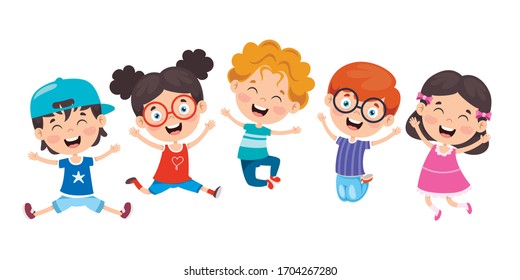 Tìm hiệu của số lớn nhất có ba chữ số khác nhau và số bé nhất có ba chữ số.
5
Bài giải
Số lớn nhất có ba chữ số khác nhau là: 987
Số bé nhất có ba chữ số là: 100
		Hiệu của hai số là:
		     987 – 100 = 887
			  Đáp số: 887
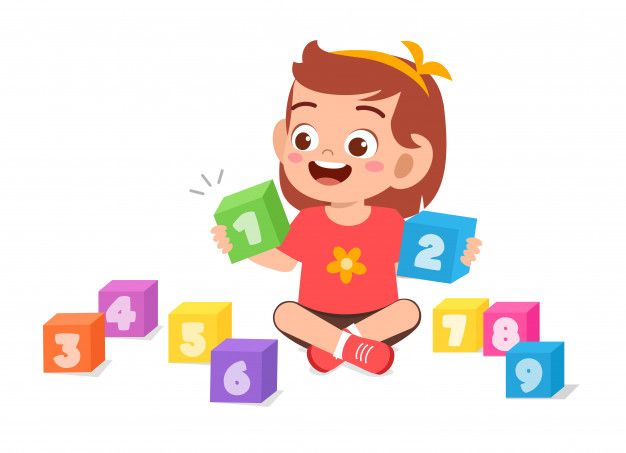